SEGURIDAD EN POZOS ROMANOS
MARCO LEGAL Y NORMATIVO

Ley Nacional 19587/ 72
Ley 24557 Ley sobre Riesgos del Trabajo
Decreto  911/ 96
Resolución 231/ 96 condiciones básicas de Higiene y Seguridad que se deben cumplir en una obra en construcción
Norma IRAM Nº3625 “Seguridad en espacios confinados”
Resolución 295/03 “Ergonomía”
Resolución SRT 503/14
Resolución SRT 886/15, propone un "Protocolo de Ergonomía"
PROCEDIMIENTO
Las tareas a realizarse para llevar a cabo las fundaciones, se dividen en tres etapas:
1) Realizar la excavación de los pozos y retirar la tierra.
2) Armar los canastos de armaduras
 3) Colar el hormigón.
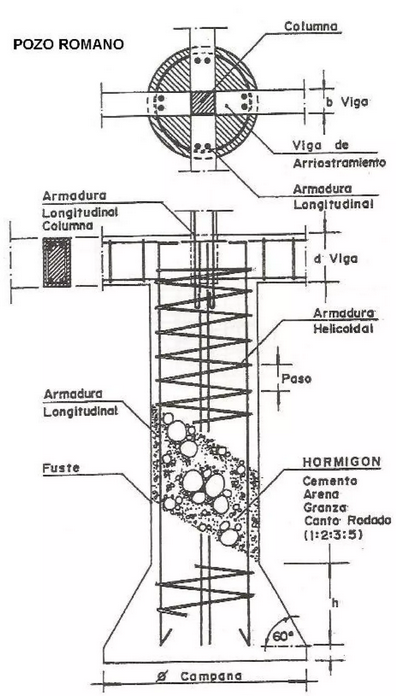 DESCRIPCIÓN DE LA TAREA
Excavación manual de pozos romanos
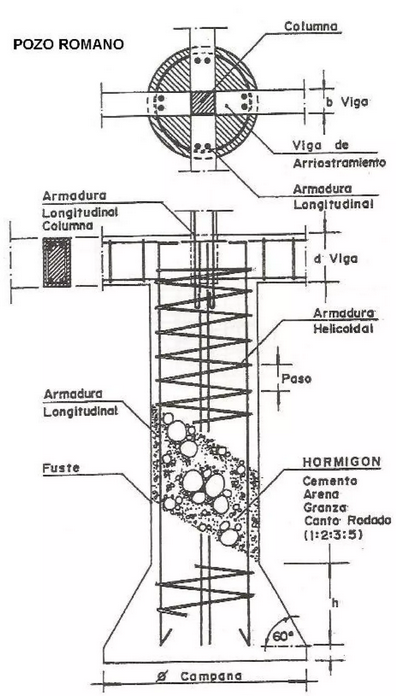 El espacio de trabajo es reducido, tiene solo un orificio de ventilación, iluminación,
entrada y salida, por los que las condiciones de habitabilidad laborales no son buenas.
REVISAR DIARAMENTE CONDICIONES DEL POZO ANTES DE TRABAJAR
COLOCAR AROS – VERTICALIDAD
LLEGAR A COTA CAMPANA-TRABADO
CAVADO DE CAMPANA
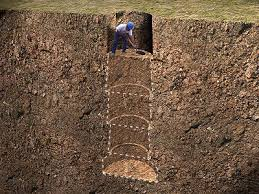 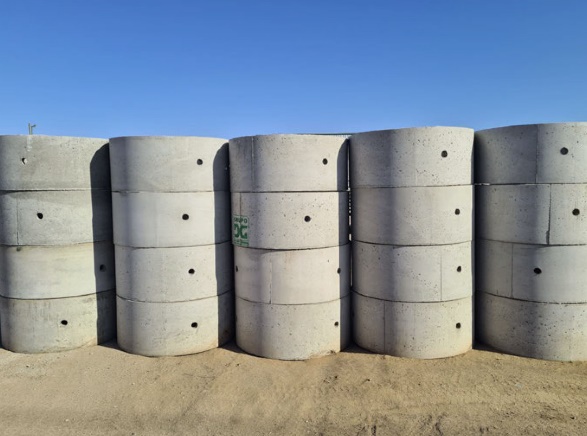 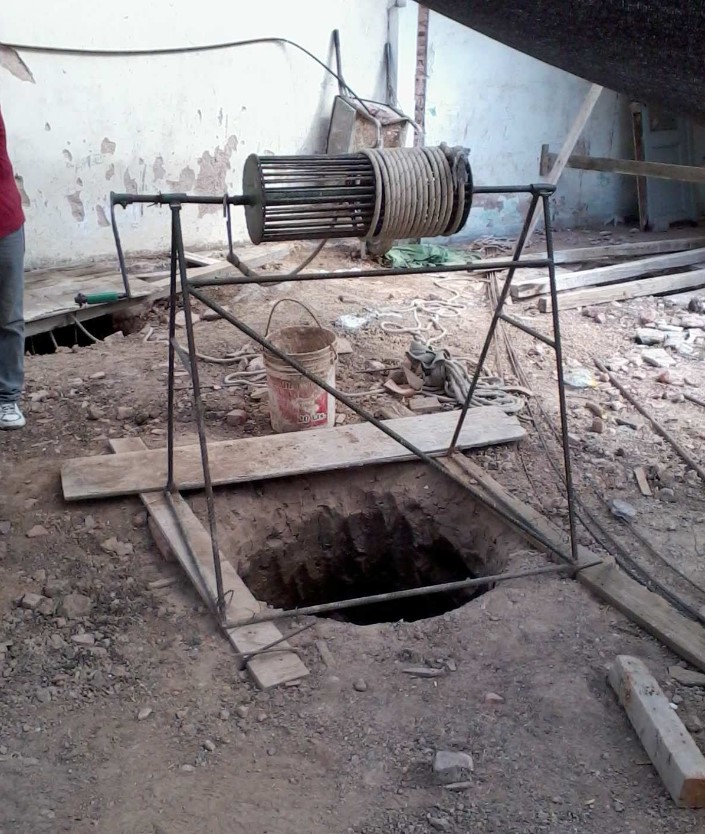 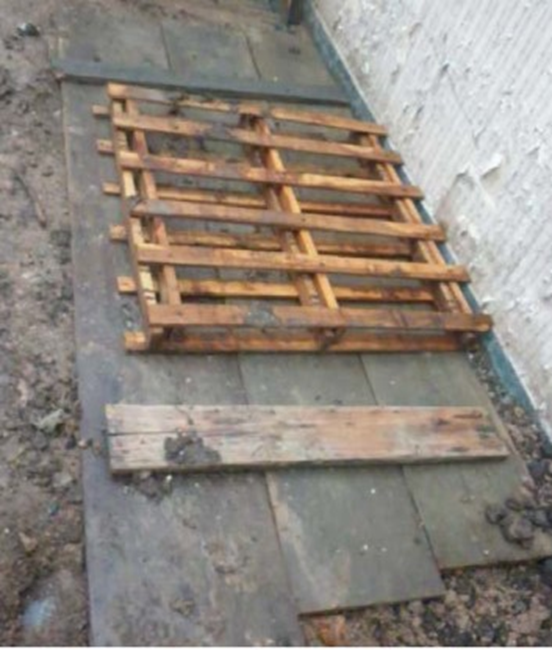 HERRAMIENTAS DE MANO

EPP

CABALLETE DE IZAJE O TORNO
ORDEN Y LIMPIEZA
ZONIFICACION – SEÑALIZACION
DISTANCIA DE SEGURIDAD
TAPADO DE POZO
RIESGOS AMBIENTALES
CONTAMINANTES BIOLÓGICOS
Ambiente cerrado
Profundidades de hasta 20 m
Escasa ventilación e iluminación.
Presencia de contaminantes debido a la proximidad con instalaciones domiciliarias o de infraestructura
urbana (desagües cloacales, pozos absorbentes, tanques de almacenamiento de combustibles, etc)
 
RIESGOS FISICOS
Caida de Objetos y a distinto nivel
Desmoronamientos
Electrocución ( 12V-24V)
Asfixia
Intoxicacion ( ver mediciones de gases)
Ergonomicos ( sobresfuerzos, posturales y mov. Repetitivos)
Picaduras
Carga Termica
Atrapamientos-Pellizcos
Cuerpos extraños en la vista
Heridas cortantes-Punzantes
Traumatismos